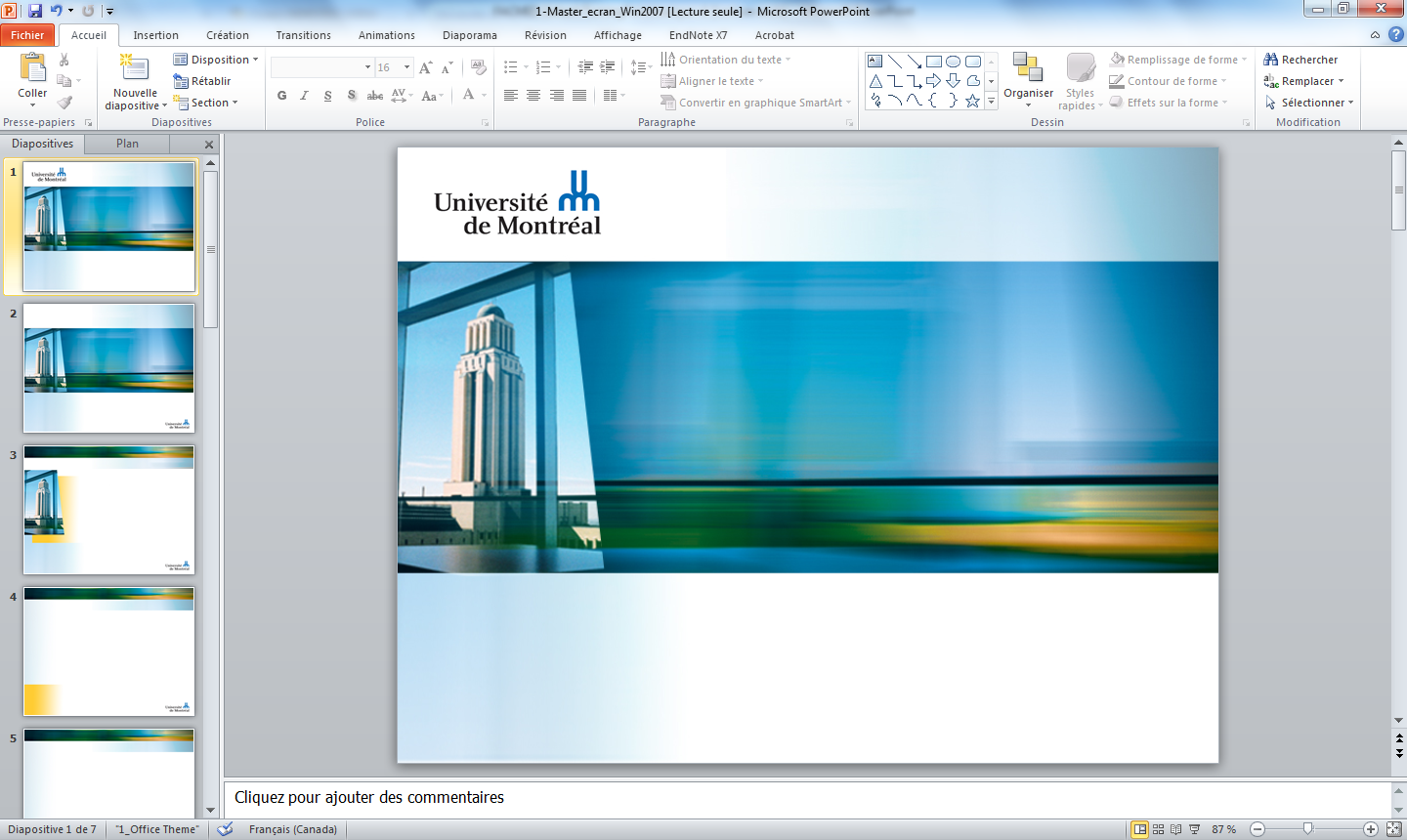 CLIQUEZ POUR AJOUTER UN TITRE
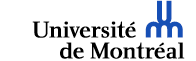 Gabarit de questions interactives avec TurningPoint
Préalables pour créer un diaporama interactif:
Microsoft PowerPoint
avec Windows, utiliser Microsoft Office 2007, 2010 ou 2013
avec MacOSX, utiliser Microsoft Office 2011
Installer TurningPoint v5 (http://www.dgtic.umontreal.ca/audiovisuel/TurningPoint5.html)
Il est primordial d’utiliser la version 5 ou une version antérieur.  L’utilisation d’une version supérieure rendra non fonctionnel les télévoteurs.
Lancer d’abord TurningPoint et lancer ensuite PowerPoint à partir de TurningPoint.
Copier et modifier les diapos d’exemples.
Masquer (ou supprimer) les diapositives d’exemples avant la présentation.
Avec Windows seulement, il est possible de simuler l’interaction avec des réponses aléatoires (bandeau TurningPoint, section Interrogation, menu déroulant à Interrogation simulée et passer en mode présentation.  Pour recommencer, réinitialiser la session).
Pour obtenir du soutien interne, contacter…
Plus d’info.: https://www.turningtechnologies.com/support/turningpoint-5
Ceci est un exemple de question interactive de type sondage, max. 9 choix de réponses; supprimer les réponses en surnombre
Réponse 1
Réponse 2
Réponse 3
Réponse 4
Réponse 5
Réponse 6
Réponse 7
Réponse 8
Réponse 9
Ceci est un exemple de question interactive de type Bonne réponse attendue, max. 9 choix de réponses; régler les bonnes réponses dans les préférences de la diapositives, supprimer les réponses en surnombre
Réponse 1
Réponse 2
Réponse 3
Réponse 4
Réponse 5
Réponse 6
Réponse 7
Réponse 8
Réponse 9
Ceci est un exemple de question interactive de type Bonne réponse attendue avec indicateur de réponse correcte (bandeau TurningPoint > icône Objets > rubrique > indic. Réponse correcte > Rectangle), max. 9 choix de réponses; régler les bonnes réponses dans les préférences de la diapositives, supprimer les réponses en surnombre
Réponse 1
Réponse 2
Réponse 3
Réponse 4
Réponse 5
Réponse 6
Réponse 7
Réponse 8
Réponse 9
Entrer le texte de la question
Entrer le texte de la réponse
Entrer le texte de la question
Vrai
Faux
Quelle est votre opinion ?
Tout à fait d'accord
Plutôt d’accord
Plutôt en désaccord
Totalement en désaccord